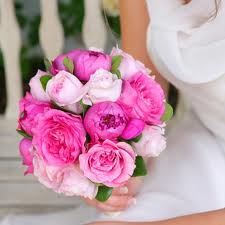 স্বাগতম
পরিচিতি
শ্রেণিঃ ৮ম
বিষয়ঃ বাংলা  
সময়ঃ ৫০ মিঃ
মল্লিকা রানী
সহকারী শিক্ষক
কালীরহাট উচ্চ বিদ্যালয়
পাটগ্রাম,লালমনিরহাট ।
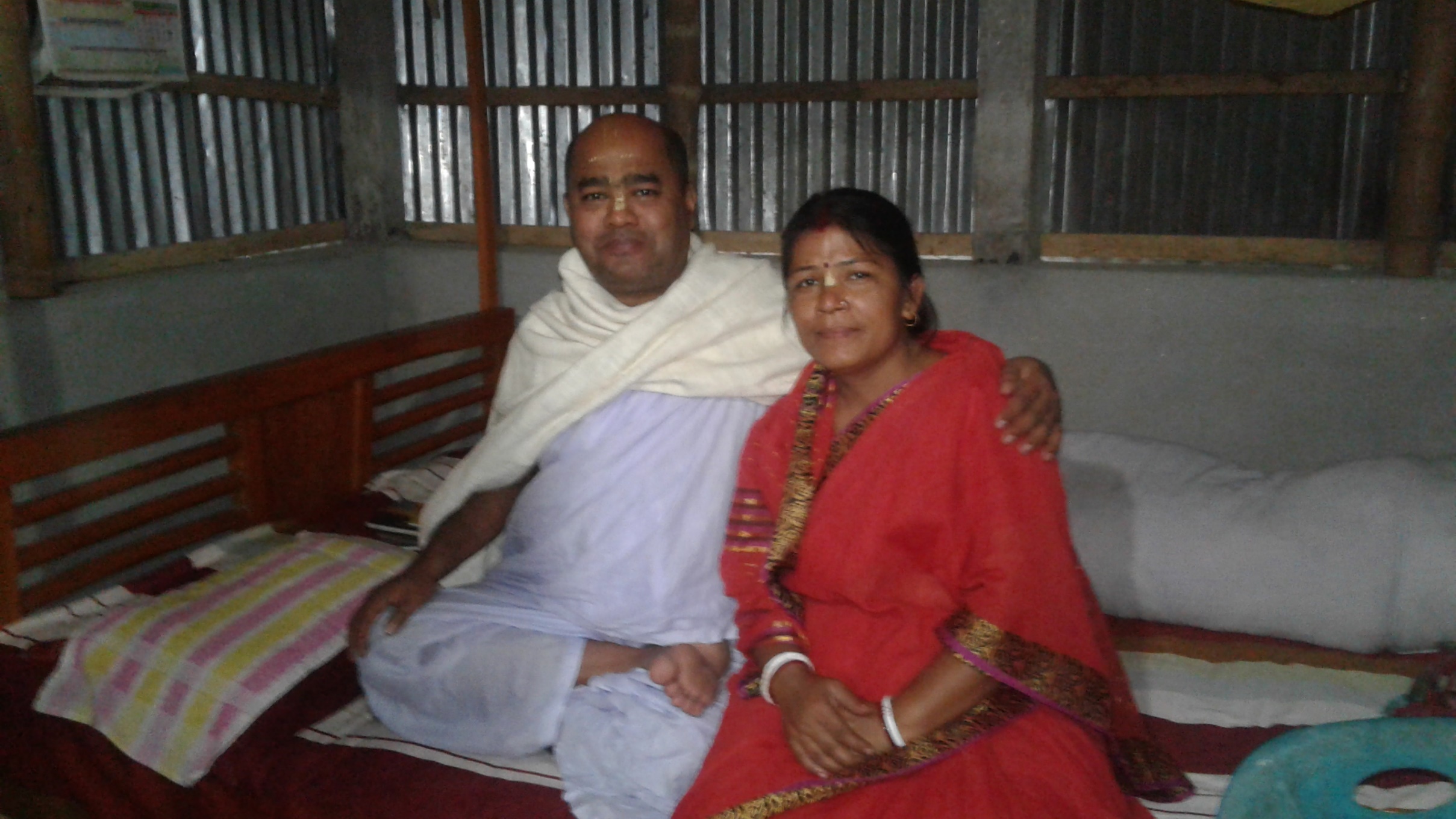 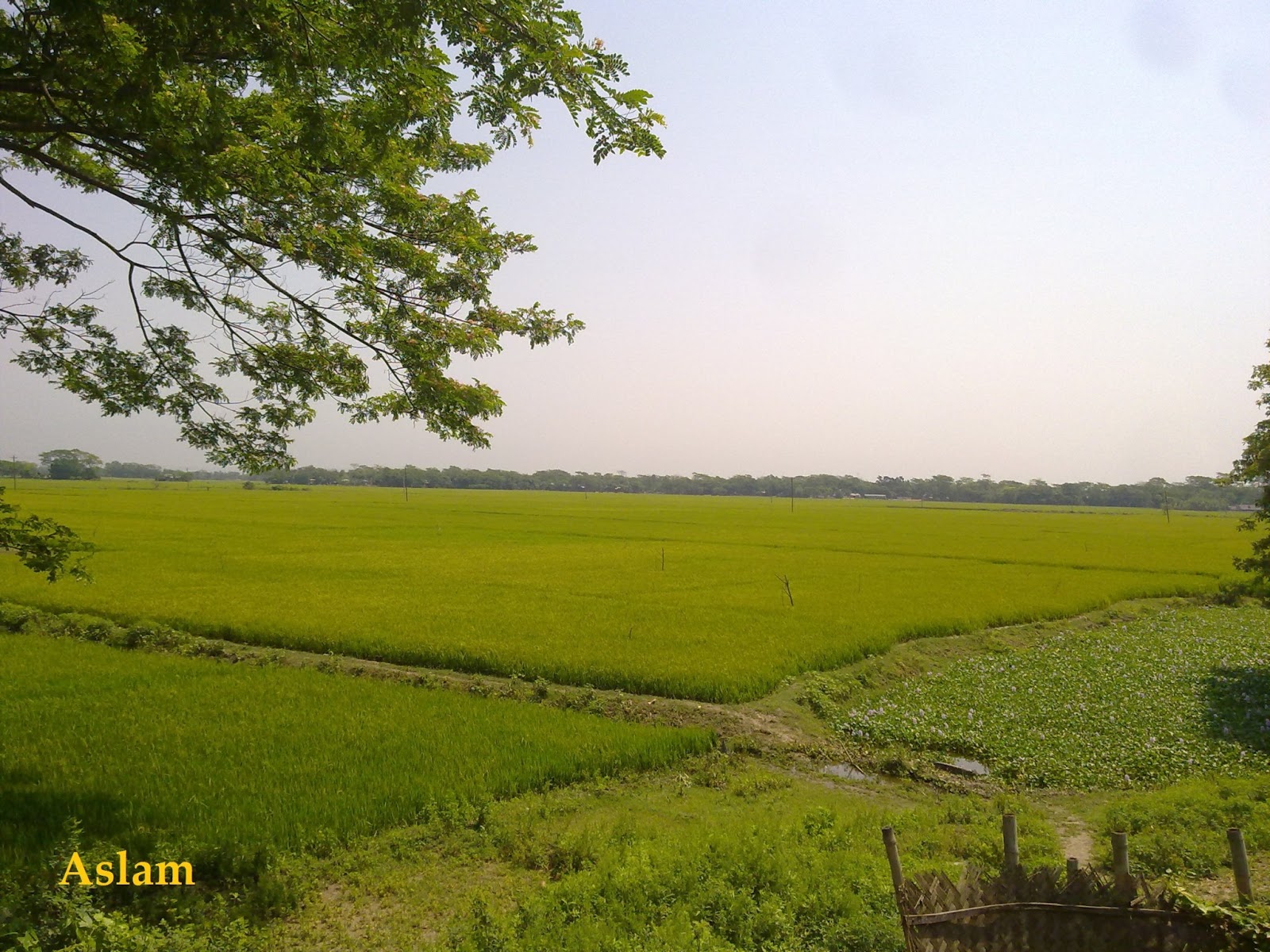 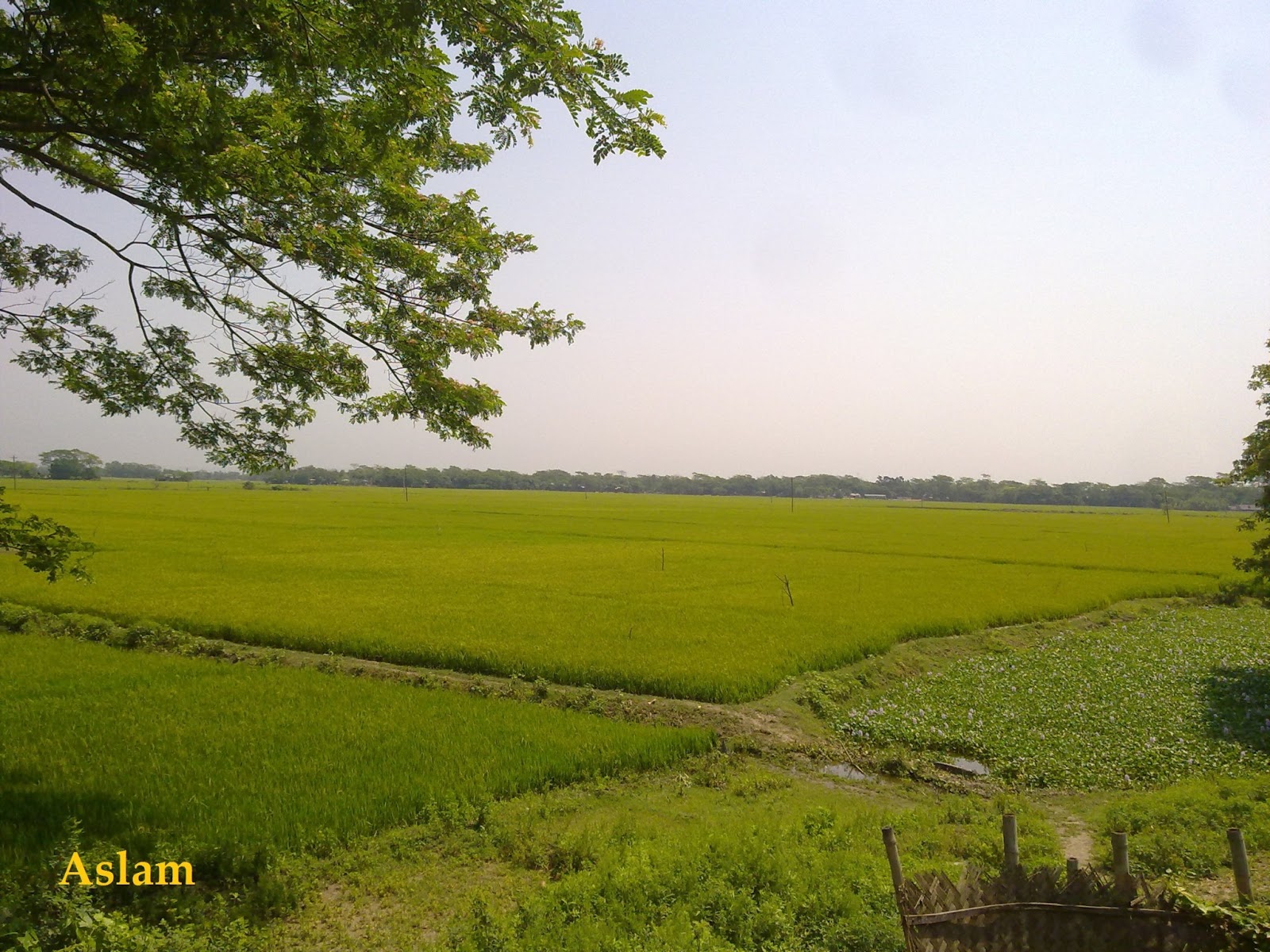 ২ বিঘা ধানের জমি
ছবিতে কি দেখা যাচ্ছে?
6/3/2020
3
দুই বিঘা জমি
রবীন্দ্রনাথ ঠাকুর
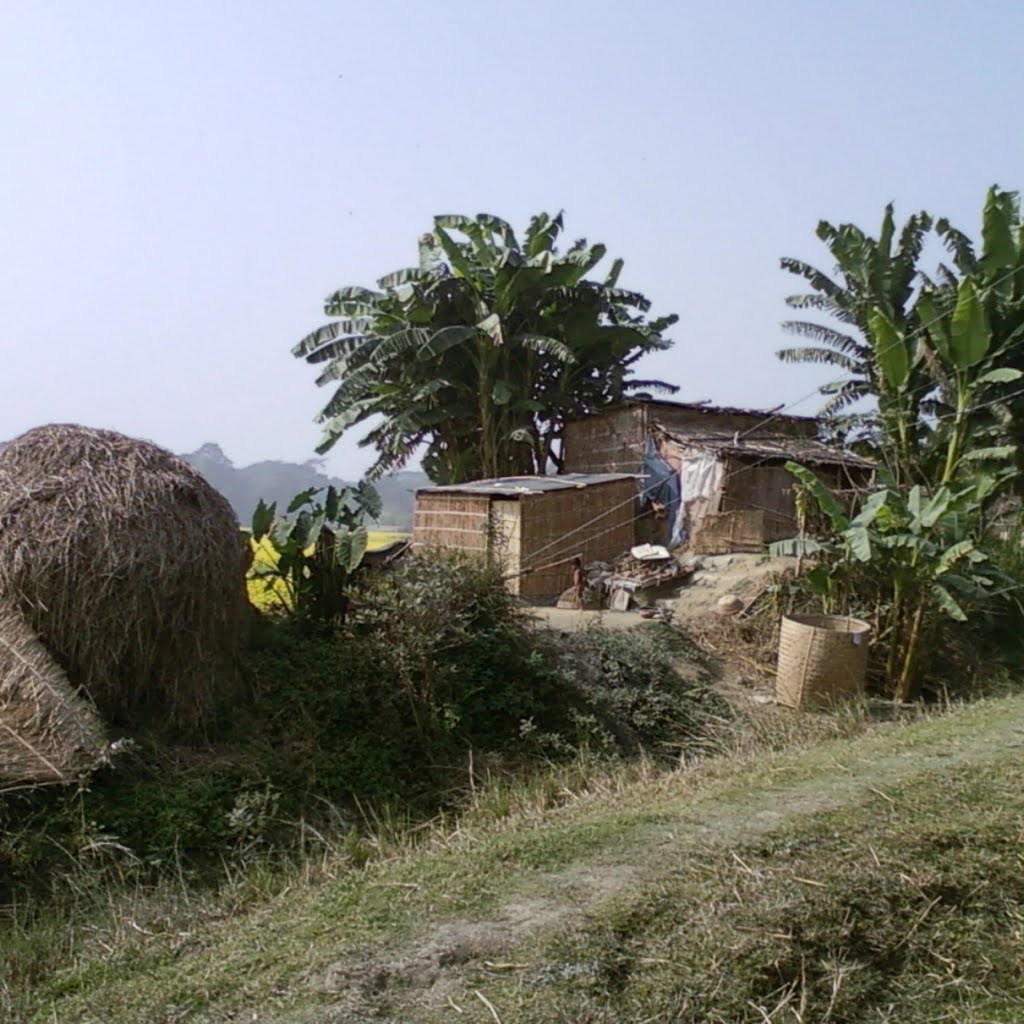 4
শিখনফল
এ পাঠ শেষে শিক্ষার্থীরা-
১। কবি পরিচিতি  বর্ণনা করতে পারবে।
২।  নির্বাচিত কবিতাংশটুকু শুদ্ধ উচ্চারণে পড়তে পারবে।
৩। নতুন শব্দগুলোর অর্থসহ বাক্য ও অনুচ্ছেদ গঠন করতে পারবে।   
৪। কবিতাংশের চরণসমূহের ভাবার্থ বিশ্লেষণ করতে পারবে।
6/3/2020
5
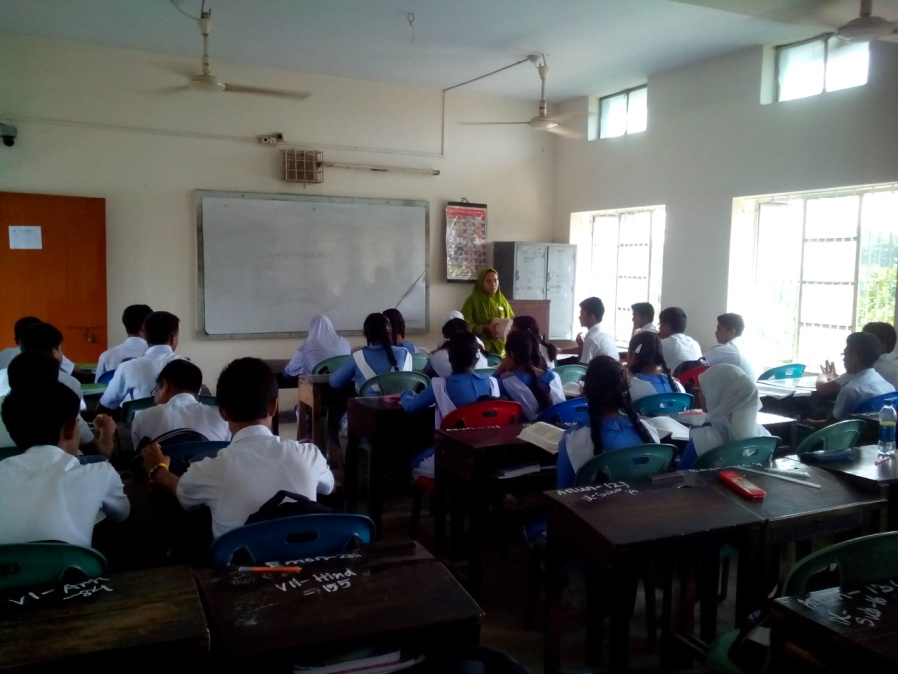 আদর্শ পাঠ
6/3/2020
7
একক কাজঃ-
“চেয়ে দেখ মোর আছে বড় – জোর  মরিবার মত ঠাঁই”
উক্তিটির কারন  লেখ ?
সরব পাঠ
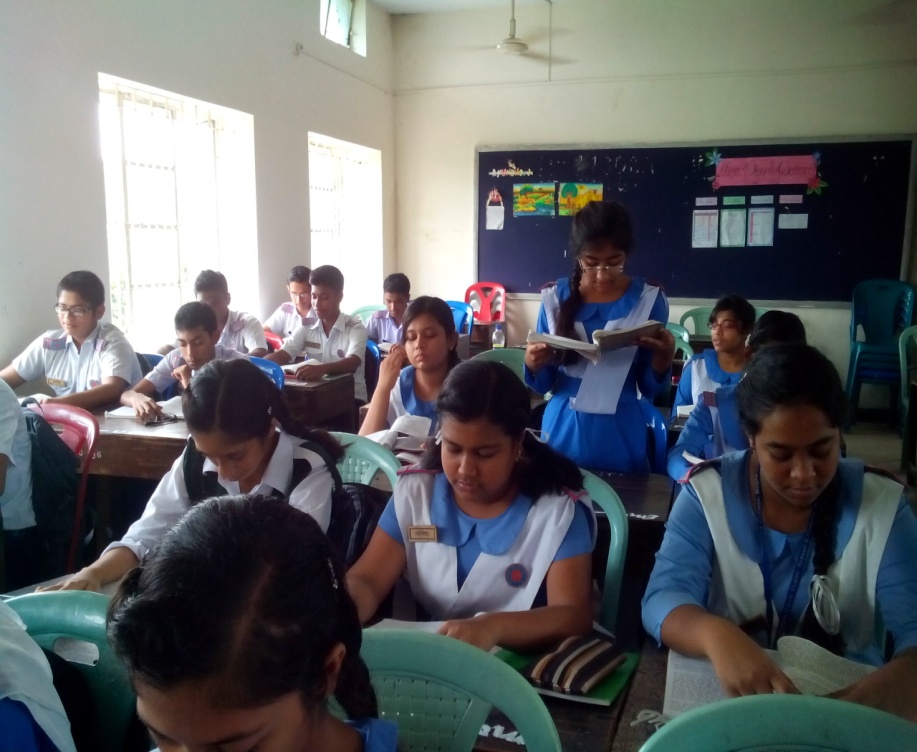 6/3/2020
9
বাড়ির কাজ
উপেনের মতো ধনীদের দ্বারা অত্যাচারিত অসহায়, গরীব মানুষের জন্য সচেতন মানুষের কী কী পদক্ষেপ নেওয়া উচিত তা ১০টি বাক্যে লিখে  আনবে।
6/3/2020
10
ধন্যবাদ